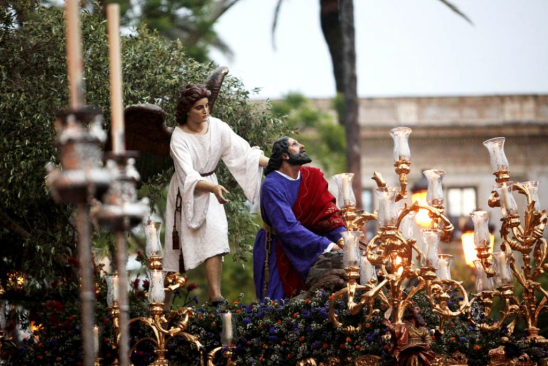 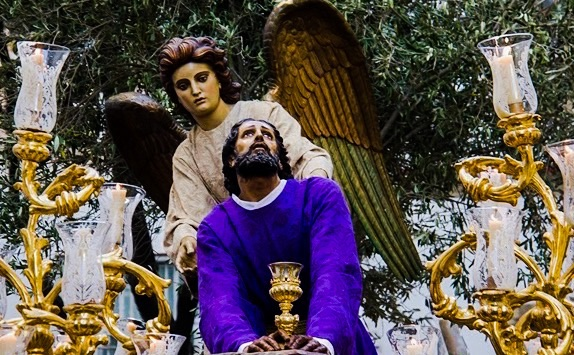 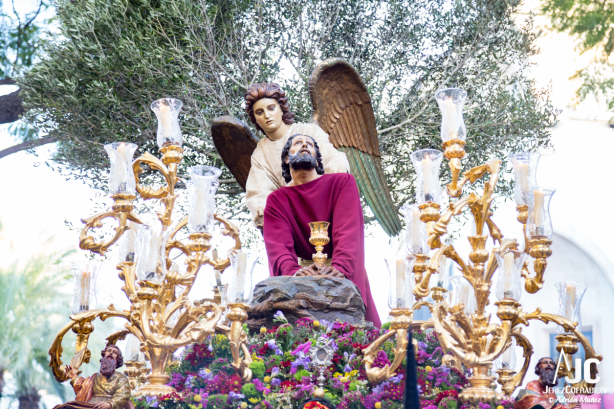 LA ORACIÓN EN EL HUERTO
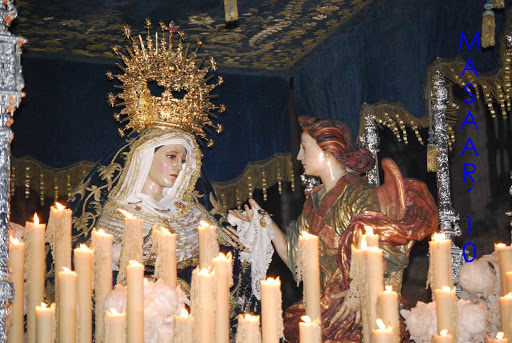 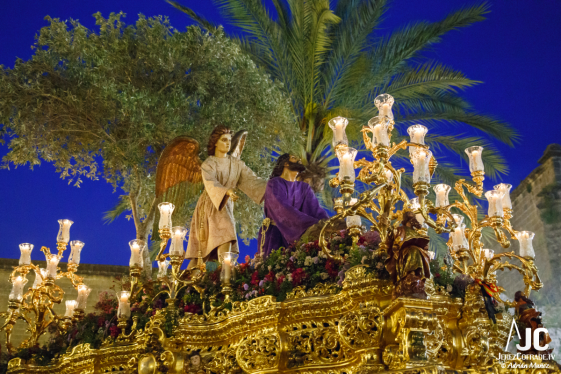 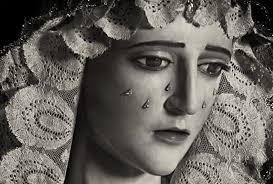 LA HERMANDAD SE REFUNDÓ EN EL 1943.
MI ABUELO FUE UNO DE LOS REFUNDADORES, POR ESO SALGO EN ESTA HERMANDAD.
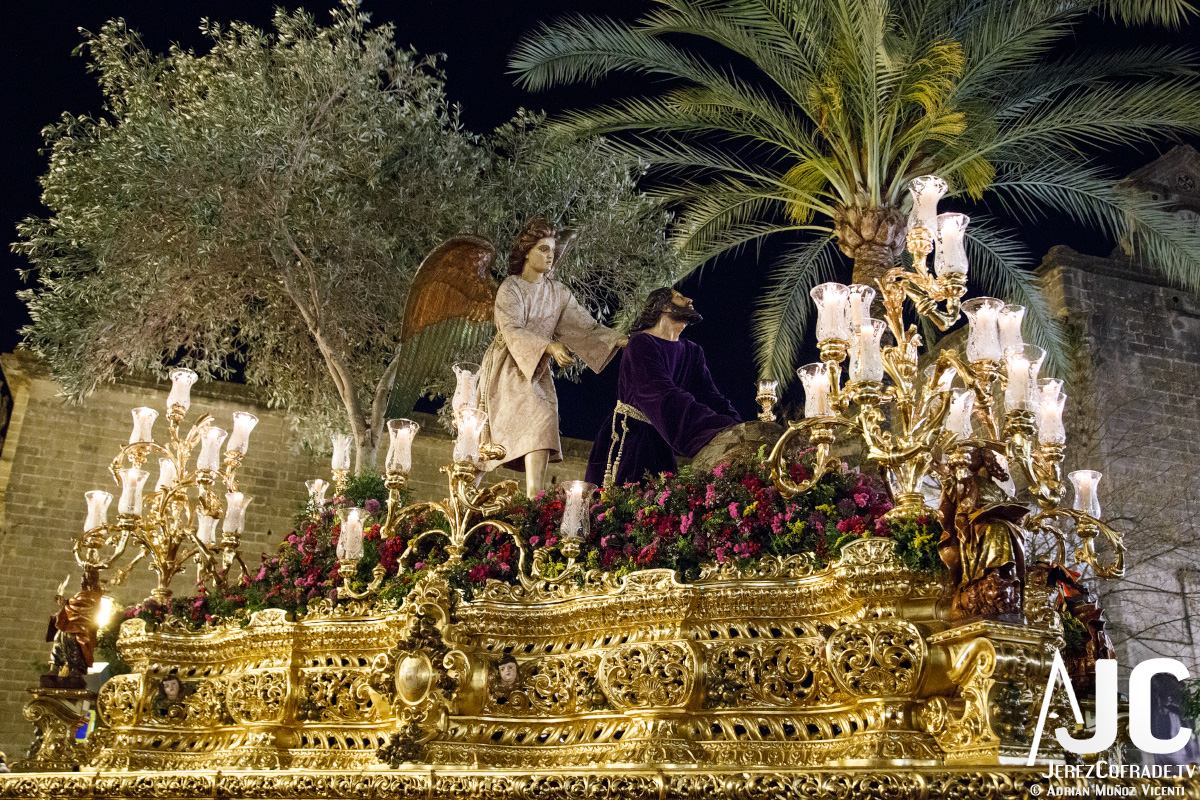 SALGO DESDE LOS TRES AÑOS.
HASTA QUE HICE LA PRIMERA COMUNIÓN, SIEMPRE SALÍ DE MONAGUILLA.
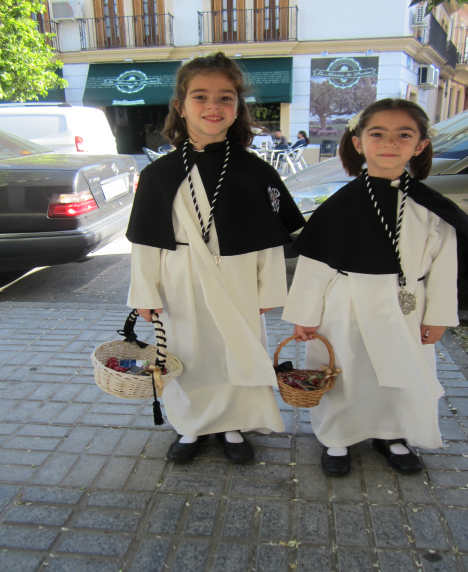 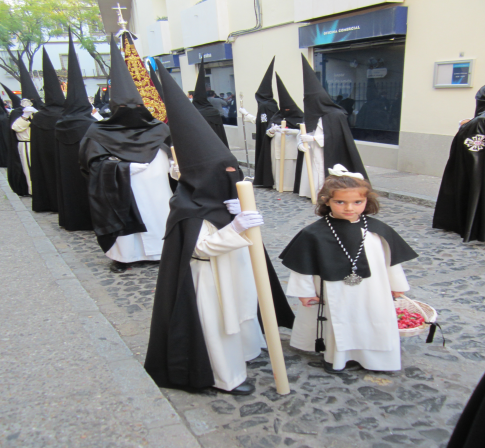 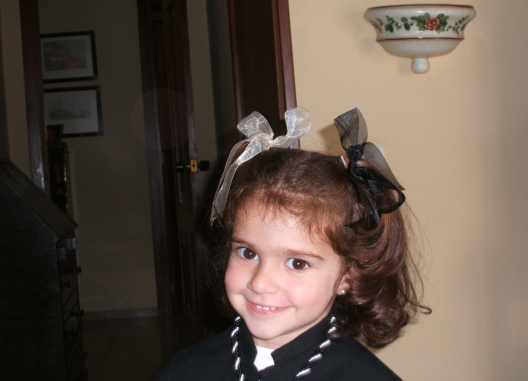 LOS MONAGUILLOS SALEN CON UNA TUNICA BLANCA Y UNA CAPITA NEGRA POR LOS HOMBROS
PERO AHORA SALGO DE PENITENTE.
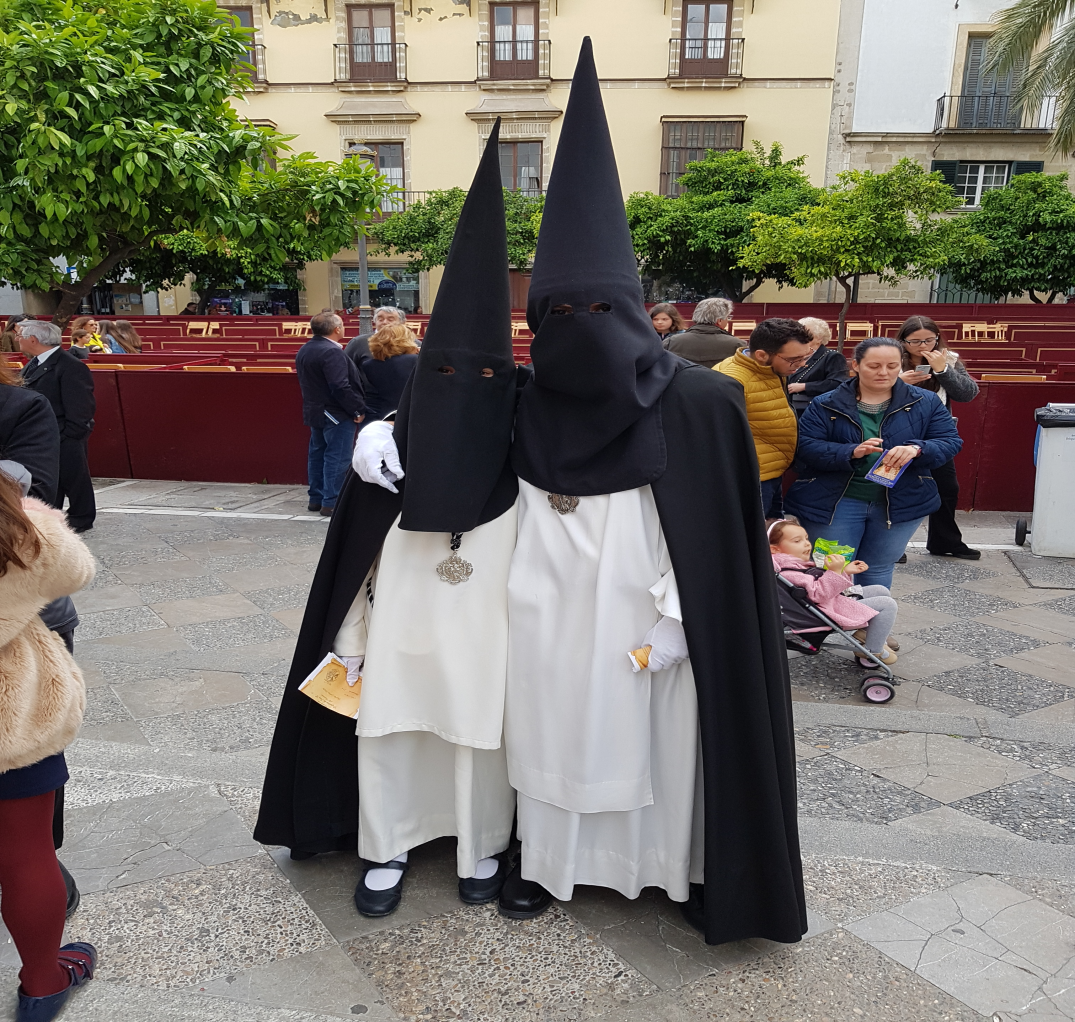 LOS PENITENTES LLEVAN UNA TUNICA BLANCA Y  UNA CAPA Y ANTIFAZ NEGROS
LA HERMANDAD TIENE 490 HERMANOS Y 153 NAZARENOS
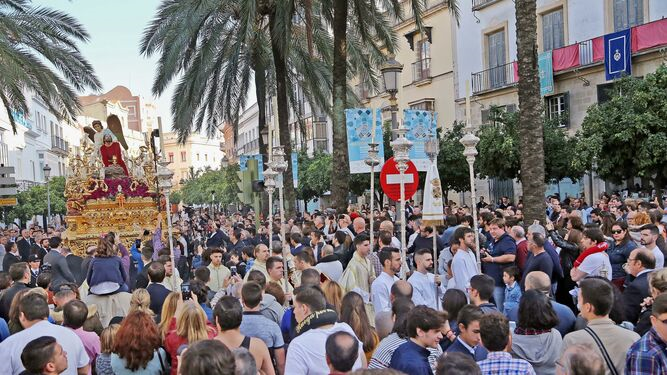 ANTES DE PROCESIONAR, TODOS LOS HERMANOS REZAMOS EN EL CONVENTO DE SANTO DOMINGO.
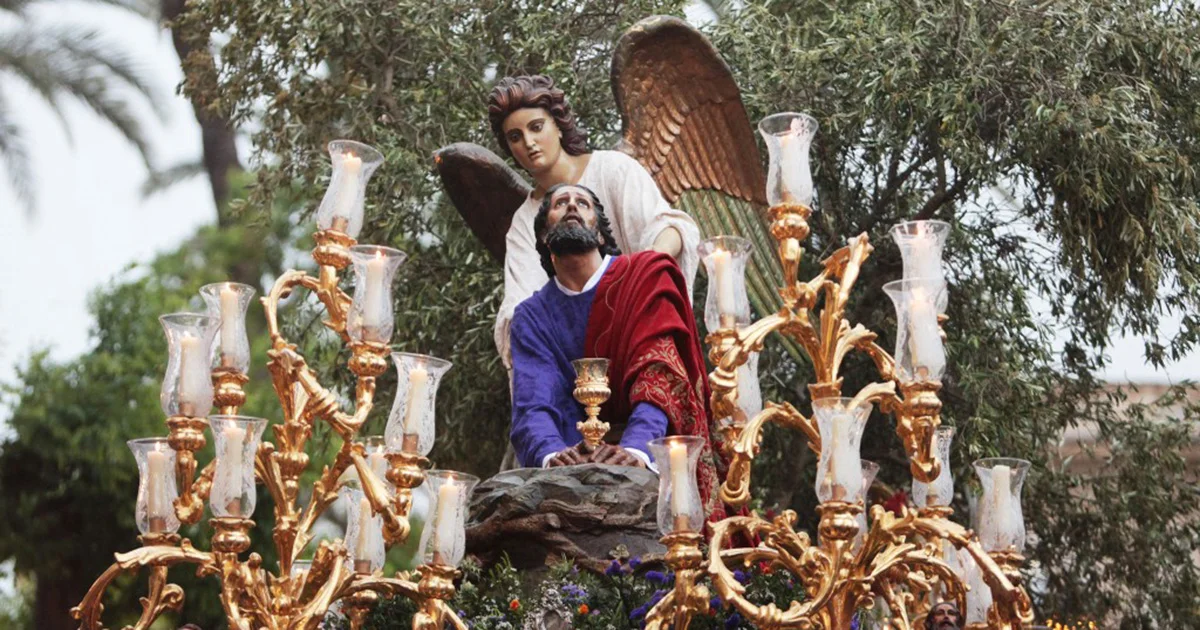 SIEMPRE ACOMPAÑO AL MISTERIO, JESÚS ORANDO EN EL HUERTO Y UN ÁNGEL CONFORTÁNDOLO.
AUNQUE ALGÚN AÑO, ME GUSTARÍA SALIR CON LA VIRGEN DE LA CONFORTACIÓN.
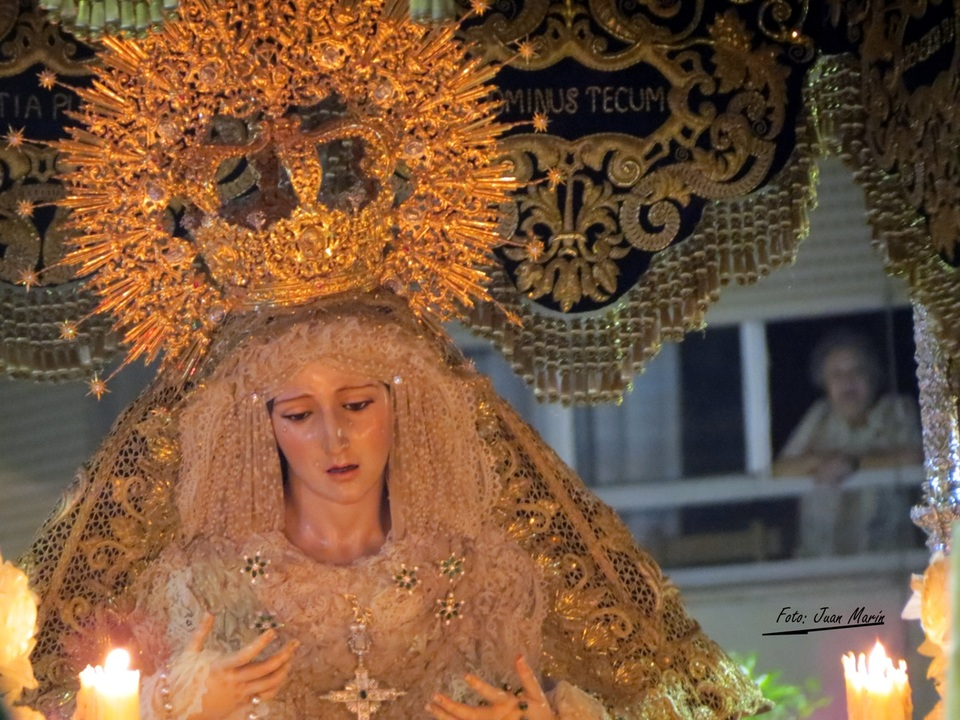 FIN